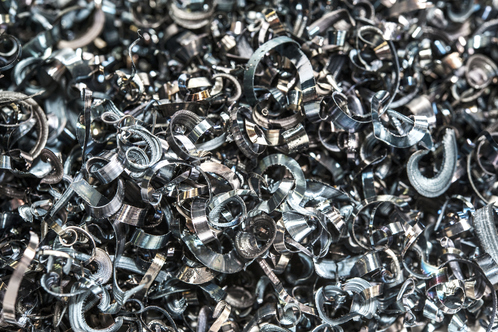 Classificationdes element dans un tablau periodique
25 octobre 
Msi
Pour d blais
Par nicolas poulin
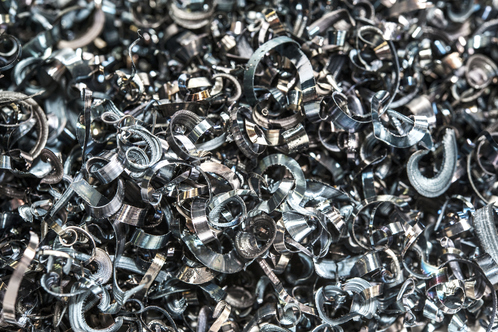 Tableau periodique de mendeleiv
H
Hydrogène
1
métaux
He 
Helium
2
Non-metaux
Li
Litium
3
Be
bérillium
4
B
Bore
5
Ne
Néon
10
N
azote
7
F
Fluor
9
O
Oxygène
8
C
Carbone
6
Na
Sodium
11
Mg
Magnésium
12
Al
Aluminium
13
Si
Silicium
14
p
Ohosphore
15
S
Soufre
16
Cl
Chlore
17
Ar
Argon
18
K
Postassium
19
Ca
Calsium
20
metalloïdes
Gaz  inertes
Gaz  rares
Alcalino-terreux
halogène
alcalin